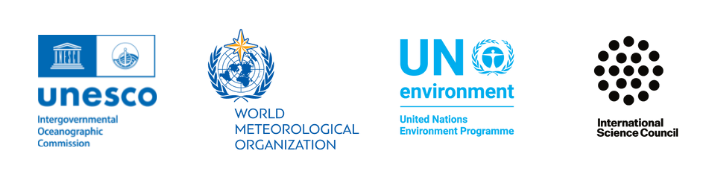 Reports from GOOS components 
[your component]
[Your name, (other authors)]
[affiliation(s)]
GOOS 12th Steering Committee meeting 25 - 27 April 2023
The Request
10 minute report followed by 15 minute Q&A session 
The format will be a 5 minutes 10 minutes moderated discussion
Send your presentation to Forest Collins (f.collins@unesco.org) for posting on the meeting website
Purpose 
Give the SC opportunity to focus the components of GOOS: 
Many of the actions should have been covered under the Strategic Objectives and so this is a chance to look at challenges and opportunities through the lens of the GOOS components - and to pose questions, ask guidance from the SC. Could include:
Achievements/Highlights (details in report - suggest only 1 slide)
Opportunities & Issues
Future plans
Questions for the Steering Committee
‹#›
Notes to the templateUsing image placeholders
The picture slides are predefined with picture placeholders that help you to manage the image you add into the field. 
Click the button in the middle of the field to select and import the picture you want to use. The picture field will automatically fill the field with the image.
You can edit the position of the image using the crop tool, which is in the ‘Picture Tools > Format menu. This menu appears when you click on an image.
The crop tool allows you to enlarge, adjust position or crop the image to fit.
‹#›
Example title
Heading in second level
Main body copy lorem ipsum dolor sit amet, consectetuer adipiscing elit. Maecenas porttitor congue massa. Fusce posuere, magna sed pulvinar ultricies, purus lectus malesuada libero, sit amet commodo magna eros quis urna.
Heading in second level
Main body copy lorem ipsum dolor sit amet, consectetuer adipiscing elit. Maecenas porttitor congue massa. Fusce posuere, magna sed pulvinar ultricies, purus lectus malesuada libero, sit amet commodo magna eros quis urna.
Heading in second level
Main body copy lorem ipsum dolor sit amet, consectetuer adipiscing elit. Maecenas porttitor congue massa. Fusce posuere, magna sed pulvinar ultricies, purus lectus malesuada libero, sit amet commodo magna eros quis urna.
‹#›
Thank you
goosocean.org